সবাই কে শুভেচছা
পরিচিতিঃরঞ্জন কুমার মন্ডলসহকারী শিক্ষকদেউলিয়া সরকারী প্রাথমিক বিদ্যালয়বদলগাছি, নওগাঁ।।
শ্রেণিঃ চতুর্থ বিষয়ঃ বাংলাদেশ ও বিশ্ব পরিচয়
পাঠ শিরোনামঃরাষ্ট্রীয় সম্পদ
শিখণফলঃ ১. রাষ্ট্রীয় সম্পদ কী তা জানবে বলত পারবে ও লিখত পারবে।  ২.পানি, বন, প্রাকৃতিক গ্যাস এসব রাষ্ট্রীয় সম্পদ গুলো সম্পর্কে জানব ও বলত পারবে ও লিখতে পারবে।
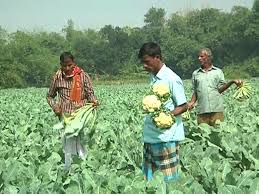 পাঠ শিরোনামঃ
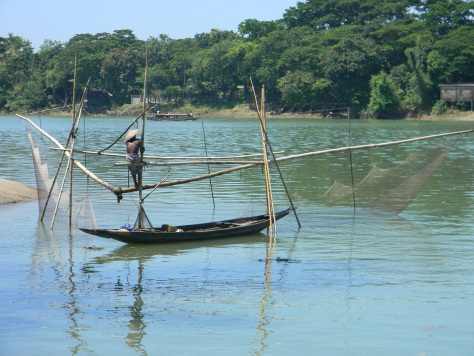 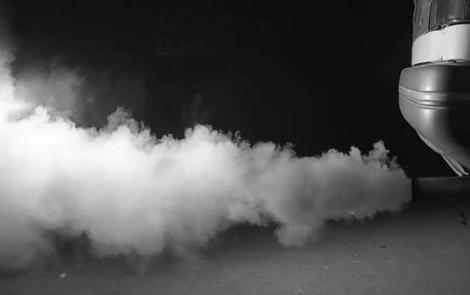 সাগর
নদী
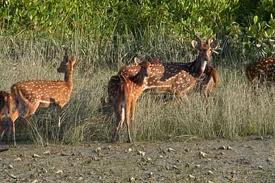 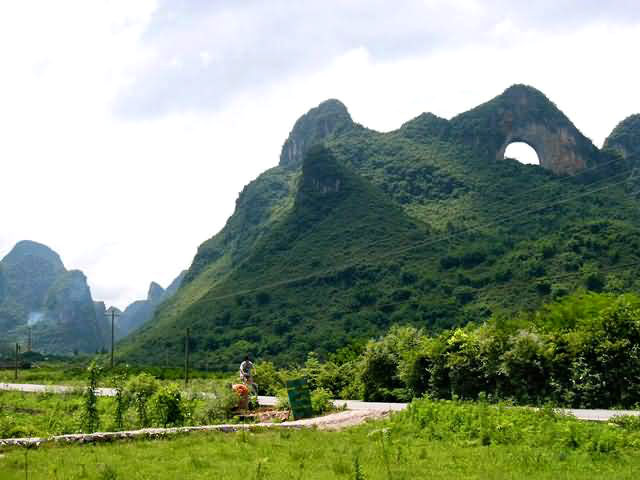 বন
পাহাড়
কিছু কিছু সমপদ আছে যা সরকার সরাসরি পরিচালনা করে। এ ধরনের সমপদ কে রাষট্রীয়সমপদ বলে।দেশের ভূমি সাগর নদনদী পানি, বন,প্রকৃতিক গ্যাস,বিদুৎ,সড়ক,রেলপথ,সেতু,সরকারি অফিস,বড় বড় সেতু ইত্যাদি।
আমাদের চারে পাশে আছে এমন তিনটি রাষট্রীয় সমপদের নাম বল ?
পানি,বন,সেতু।
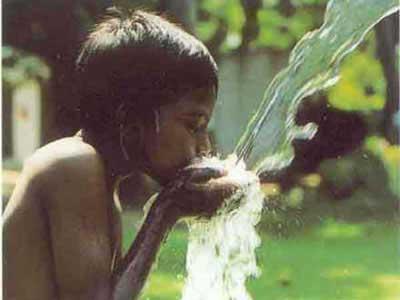 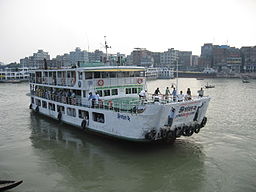 আমরা পানি পান করি ।কাপড় পরিষ্কার, শিল্প কারখানায় পানি ব্যাবহার করি। নদী পথে নৌকা, লঞ্চ ইত্যাদিতে মানুষ যাতায়াত কর।
বনে অনেক পশু পাখি থাকে। বনের গাছ ও পশু পাখি মানুষের নানা প্রয়োজন মিটায়
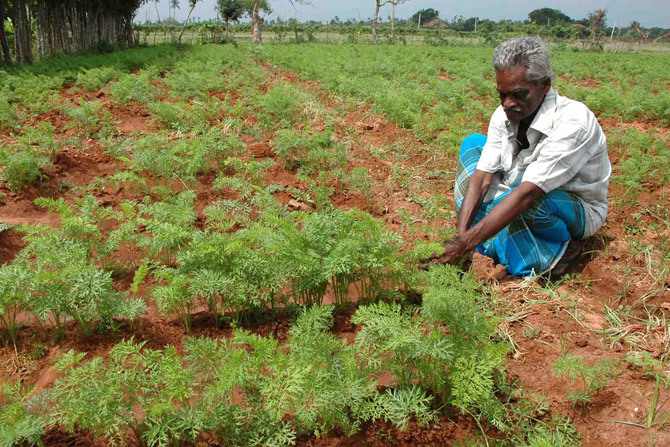 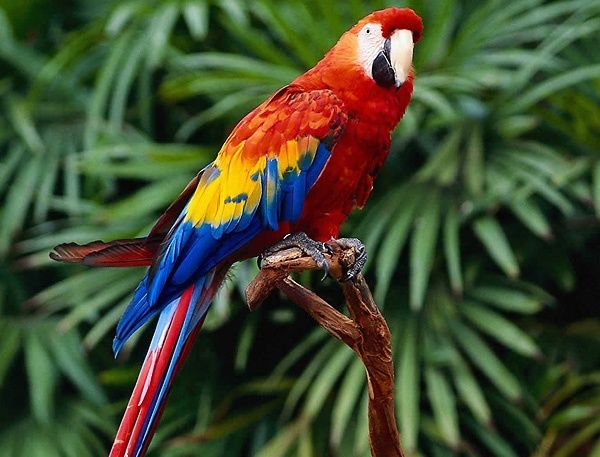 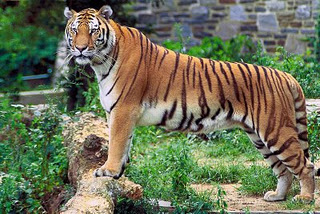 বনে কি থাকে?
পশু,পাখি।
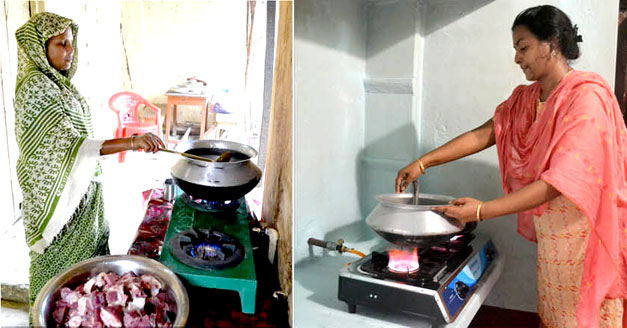 আমরা রান্না ,শিলশ কারখানা,যানবাহনওবিদুৎ উৎপাদনে গ্যাস ব্যবহার করি।
বিদ্যুৎ উৎপাদনে কী ব্যবহার করা হয় তা লেখ?
প্রকৃতিক গ্যাস
সেতু                                   অফিস
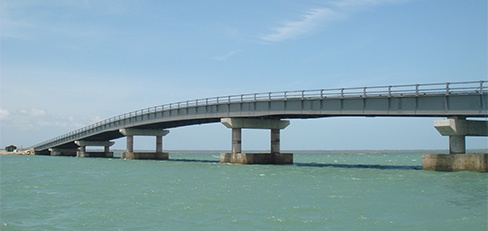 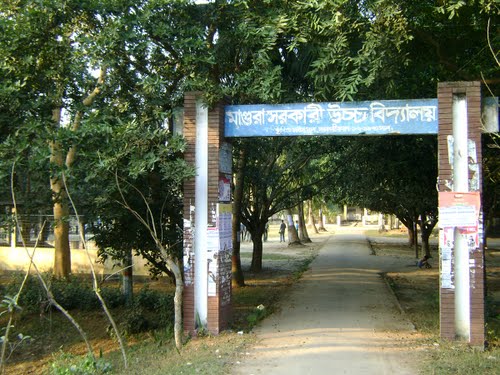 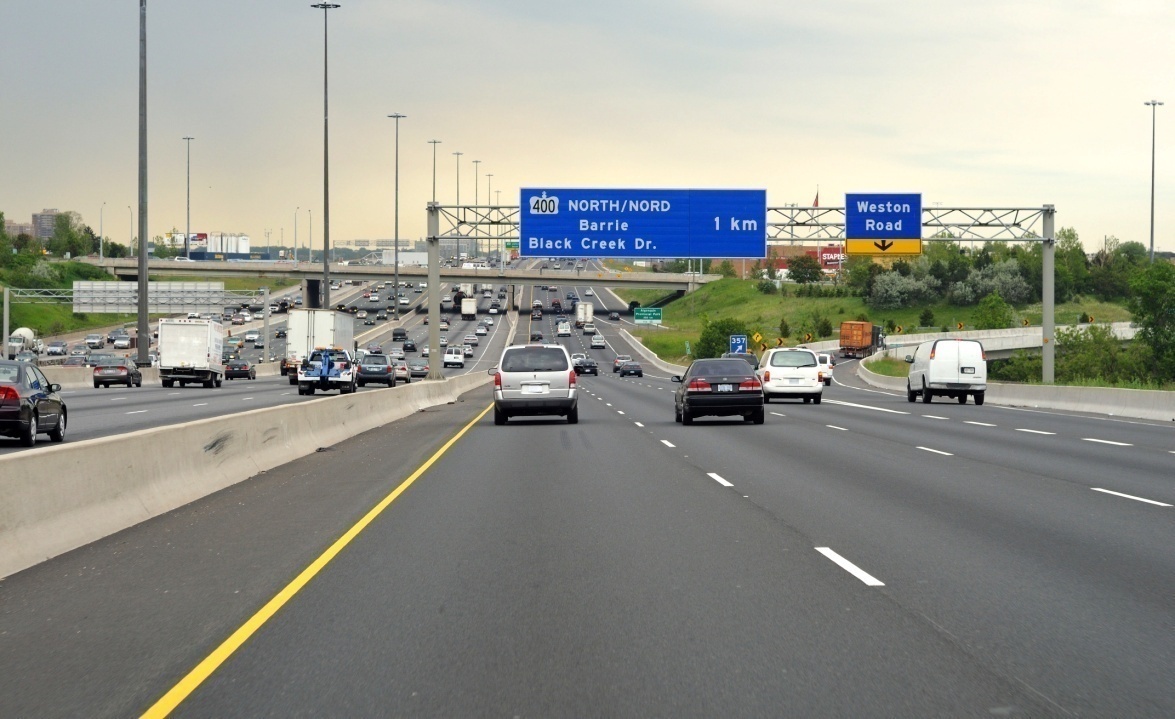 সড়ক পথ
আমাদের দেশে অনেক সেতু আছে।এতে মানুষের যাতায়াতে সুবিধা হয়েছে। এছাড়া সড়ক পথ রেলপথ;অফিস ইত্যাদি রাষট্রীয় সমপদ রয়েছে। এগুলো উননয়নে আমরা অংশ নেব।
সরকারি অফিস কোন ধরনের সমপদ?
রাষ্ট্রীয় সম্পদ কি?
বই সংযোগপৃঃ ৩১থেকে ৩৪
মূল্যায়নঃ মৌখিক১.নীচের কোনটি রাষ্ট্রীয় সমপদ?ক.বিদ্যালয় খ.খেলার মাঠ গ.মসজিদ ঘ.সেতু।২.বন কি ধরণের সমপদ?ক.সামাজিক .খ. রাষ্ট্রীয় গ.ব্যত্তিগত ঘ.সমষটিগত।
১.সেতু২.রাষ্ট্রীয়
মূল্যায়নঃলিখিত:১. রাষ্ট্রীয় সম্পদ কী?২ .পাঁচ টি রাষ্ট্রীয় সম্পদের নাম লেখ?
১।সরকার সরাসরি পরিচালনা করে তাকে রাষ্ট্রীয় সম্পদ বলে ।২।পানি,সেতু, বন,প্রকৃতিক গ্যাস,বিদুৎ।
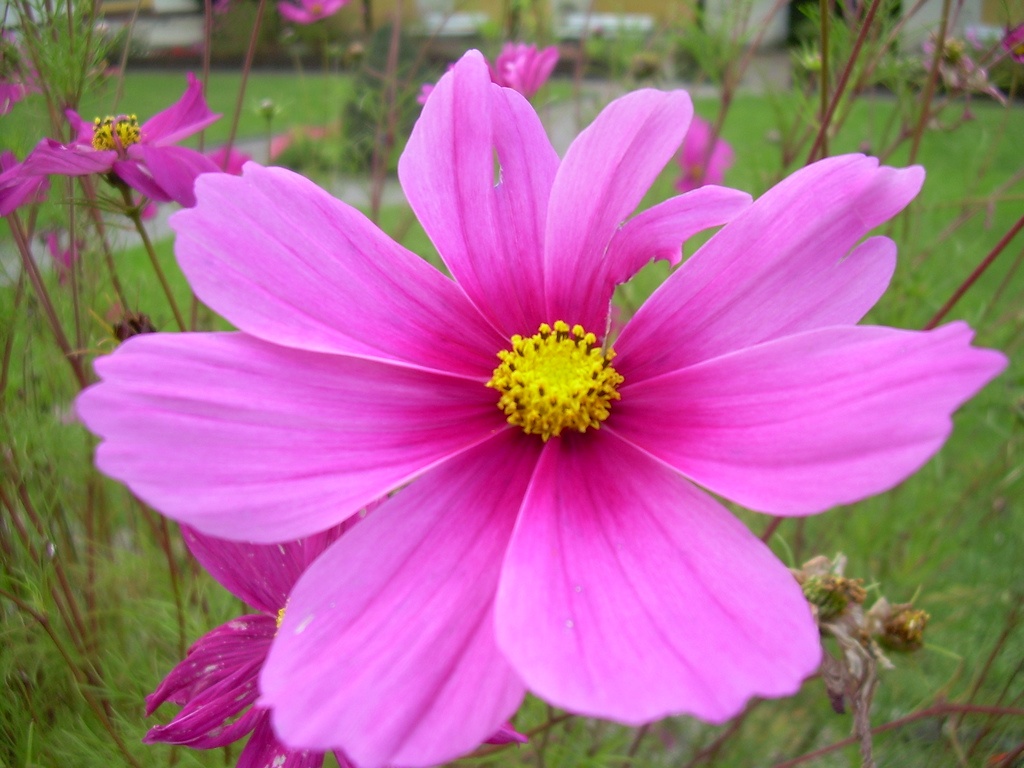 ধন্যবাদ